PUZZLE 1
On peut réaliser un carré avec 4 des 5 pièces ci-dessous. 
Quelle pièce ne sera pas utilisée ?
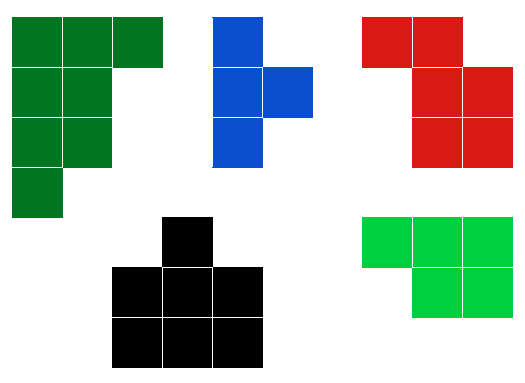 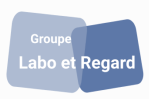 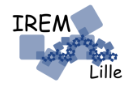 Sophie Bourreau, Romain Caillé, groupe Labo
PUZZLE 1
En prenant le carreau comme unité d’aire (u.a.)
C’est la pièce de 5 u.a. qu’on n’utilise pas.
En effet, les 5 pièces totalisent une aire de 30 u.a.
Les carreaux ne sont coupés sur aucune pièce.
Le carré final aura donc comme aire un carré parfait.
Or 25 < 30 < 36 donc c’est la pièce de 5 u.a qui est en trop.
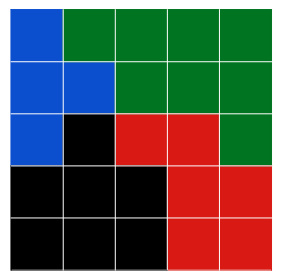 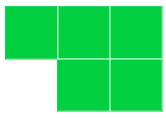 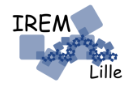 Introduire les racines carrées
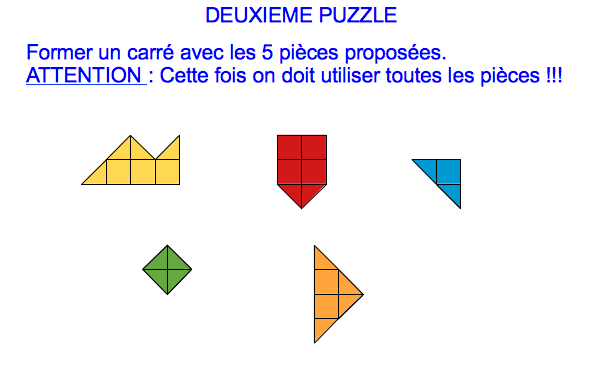 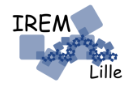 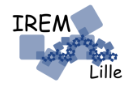 Introduire les racines carrées
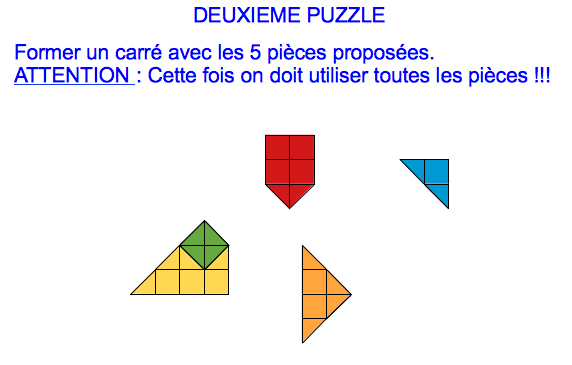 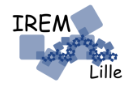 Introduire les racines carrées
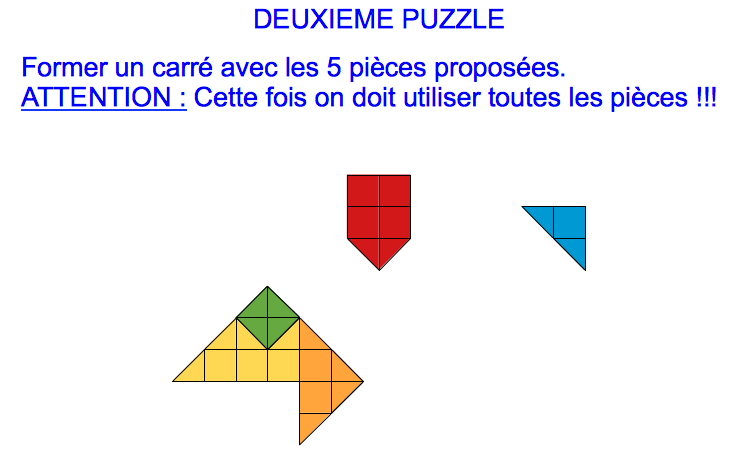 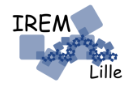 Introduire les racines carrées
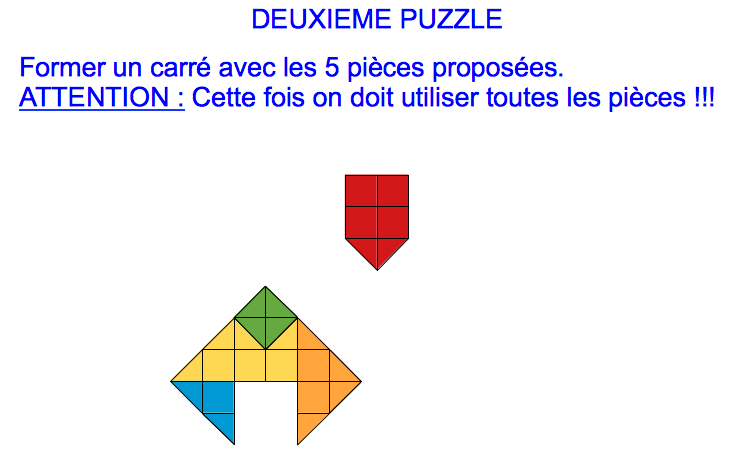 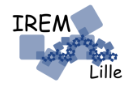 Introduire les racines carrées
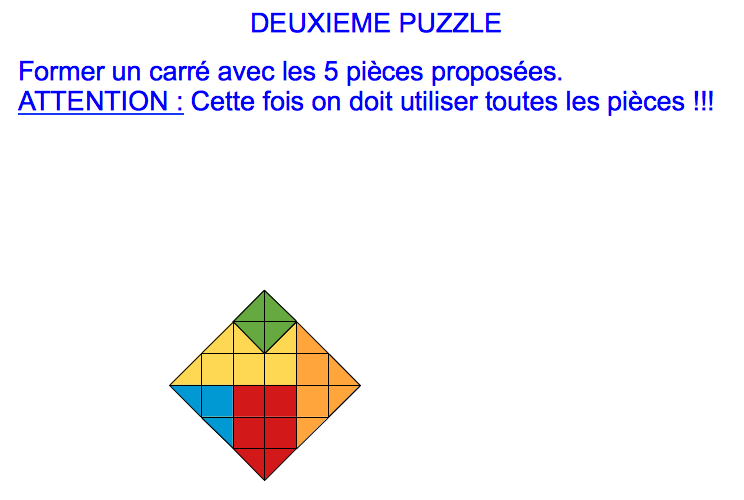 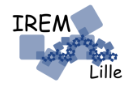 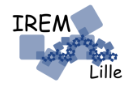 Si on prend pour unité d’aire :
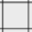 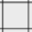 Ce carré a pour aire 2
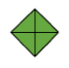 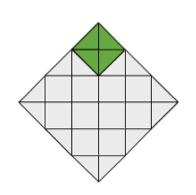 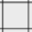 Ce carré a pour aire 18
Ex : 5
Racine carrée
Carré
Ex : 25
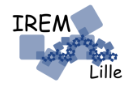 A ne pas confondre avec
Double  ( x 2)
moitié  ( : 2 )
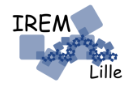